BTS2010, the new mapper
By Jan Eliasen, MVP
Agenda
About Jan Eliasen
Rule #1
New mapper features 
What we haven’t gotten 
Building Custom Functoids
Careful with cumulative functoids
About Jan Eliasen
Master of Science in Computer Science in 2003.
Have worked at Logica with BizTalk since June 2003.
4 times (and current) MVP in BizTalk.
Have passed all four existing BizTalk exams.
Current co-author of ”BizTalk Server 2010 Unleashed”.
Brian Loesgen, Charles Young, Jon Flanders, Scott Colestock, and Anush Kumar
http://blog.eliasen.dk
jan@eliasen.dk
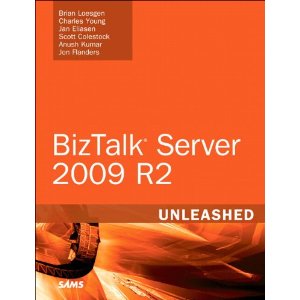 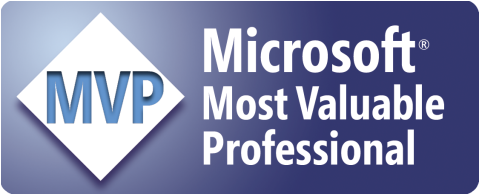 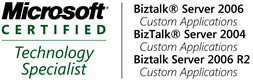 Rule #1
Rule #1 is: We don’t talk about BizTalk Server 2010 RC
New mapper features 
Emphasizing selected objects
Seleting multiple links and functoids
Cut, copy, and paste
Moving functoids and links to other pages
Optimized display of links
Bring selected objects into view
Higlight relevant matches for link
Search
Labelling and commenting
Enhanced Functoid Configuration
Zoom
Autolink
Relevance view
What we haven’t gotten 
More power of expression
Building Custom Functoids
Demo
Careful with cumulative functoids
Demo
Questions?
Jan Eliasen
jan@eliasen.dk, jan.eliasen@logica.com
http://blog.eliasen.dk
Twitter: @jan_eliasen